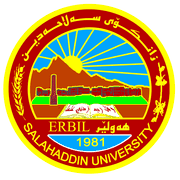 کوردناسی
مامۆستای بابەت
م.ى. بڕيار خليل حسين
2023-2024
1
1
جوگرافیای کوردستان
شوێنی جوگرافیا

1 – شوێنی جوگرافیا سەبارەت بە بازنەی پانی و هێڵی درێژی:
دیاریكردنی شوێنی جوگرافیا و دیاردە جوگرافییەكان، بریتییە لە بازنەكانی پانی و هێڵی درێژی، ئەوەی پەیوەندی بە كوردستانی گەورەوە هەیە، دەكەوێتە نێوان بازنەی پانی (34-49) باكوور و هەردوو هێڵی درێژی (37-46) ڕۆژهه‌ڵات
2
2- شوێنی جوگرافیایی كوردستان سەبارەت بە وڵاتانى دەوربەر:
كوردستانی گەورە بەپێی ڕووپێوی دەكەوێتە چوارچێوەی كیشوەری ئاسیا، بە جۆرێ لەگەڵ چەند وڵاتێك هاوسنوورە :

وڵاتانی توركیا و ئەرمینیا لە بەشی باكوور
 لە بەشی ڕۆژئاوایی وڵاتانێ عێراق و سوریاو توركیا
 بەشی ڕۆژهه‌ڵاتی ئەوە بانی ئێرانی سنووری ئەم بەشەیە 
ئەوەی ماوە سنووری باشووریەتی كەوا هاوسنوورە لەگەڵ هەر یەك لە وڵاتانی ئێران و عێراق.
3
ڕووبەری كوردستان
بیروبۆچوونی جیاواز، سەبارەت بە ڕووبەری هەرێمی کوردستانی گەورە هەن، گومانی تێدا نییە جیاوازییه‌كان دەگەڕێتەوە بۆ جیاوازی بیروباوەڕی سیاسی و نەتەوەیی، ئێمە دەتوانین دوو جۆر لە نرخاندنی ڕووبه‌ری كوردستانی گەورە بەدی بێ بكەین كە لەسەر بنچینەی دیاریكردنی ئەو ناوچانەی دەكەونە ناو سنووری كوردستان بەم شێوەیەی خوارەوە:
یەكەم/ ئەو نووسەرانەی پشت دەبەستن بە نەخشەی ئەنسكلۆپیدیای به‌ریتانی:- كۆمەلێ زۆر لە نووسەرەكانی ئەوروپا و ڕۆژئاوا و ئەمریكا لە نرخاندنی ڕووبه‌ری كوردستانی گەورە نەخشەكانی ئەم ئەنسكلۆپیدیایە بەكاردەهێنن وەك سەرچاوە بۆ دەستنیشانكردنی ڕووبه‌ری كوردستان وەك توێژەر (ل. رامبوات) (L.Rambowt)   لە توێژینەوەكەی كە ساڵی 1942 لەسەر كوردی نوسیووە ڕووبه‌ری كوردستانی گەروەی بە نزیكەی (530000) كم2.
دووەم/ ئەو نووسەرانەی پشت  بە نەخشەی كۆمەڵەی كوردی لە بیروت دەبستن:- ئەم نەخشەیە پێشكەش بە نەتەوە یەكگرتووەكان کراوە لە ساڵی 1945، لەو نووسەرانەی كە ڕووبه‌ری كوردستانی گەورەیان لەسەر ئەم بنچینەی دەست نیشان كرد بوو ((د.عبدالرحمن قاسملۆ)) .هەروەها سەنتەری توێژینەوەی كوردی لە پاریس لە ساڵی 1949 ڕووبه‌ری كوردستانی گەورەیان بە نزیكەی (500000)كم 2
4
بەرزی و نزمی سەرڕووی زەوی كوردستان:
بەشیوەیەكی گشتی سەر زەوی لەڕووی دیاردەكانی بەرز و نزمییەوە ڕەنگدانەوەی هێزە كاریگەرە و ناوەكی و دەرەكیەكان كە تووشی توێكلی زەوی دێت. 
یەكەم/ ناوچەی چیایی/  
كوردستان گەورە یەكێكە لەناوچەنەی رۆهەڵاتی ناوەراست كە بە زۆری بە ناوچەی چیایی ناسراوە. بوون و هەر بۆیە دەبینین زیاتر لە نیوەی ڕووبه‌ری كوردستان بریتییە لە چیاكان، بەڵام  بەپێی سەردەم چیایەكان تووشی داروخانی و داماڵینی زۆر هاتوون لە ئەنجامی ئەو سەرچاوە ئاویانەی لەو ناوچەیە بوونی هەیە بە تایبەت و پێچەك و زێیەكانی ڕووباری دیجلە و فورات كە بەشێكی ناوچەی چیاكانی ڕامالیەوە لەسەر شێوەی بەرد و لم تاشه‌بەرد ڕوو نزمانەكاندا.
5
تایبەتمەندییەكانی چیاكانی كوردستان
١- ئاراستەی چیایەكانی كوردستان هەمان ئاراستەی جولە زەوییەكانی وەرگرتووە و كە لە باكووری ڕۆژئاواوە بۆ باشووری ڕۆژهه‌ڵات درێژ دەبێتەوە تەنها چیای شەنگال و هەندێ چیای تری وەك زنجیرە چیای حەمرین ئاراستەكەیان لە ڕۆژهه‌ڵات و بۆ ڕۆژئاواییە.
٢- بەرزایی چیایەكانی بە شێوەیەكی گشتی بەرزییان لەنێوان 500 مەتر تاكو 5000مەترە لەسەر ئاستی دەریا. 
٣- ناڕوونی چینە تاوێرەكانی پێكهاتەی بەرز نزمی سەر رووی زەوی بەهۆی بەهێزی ئەو جوڵانەی چیاكانی دروست كردووە.
٤- سەختی چیایەكان لەرووی لوتكە و بڵندی و قەدپاڵه‌كانیان بە جۆرێ هەندێ ناوچەی ئەستەمە لە یەك جیا بكرێتەوە.
٥- كاریگەریبوونی چیایەكانی كوردستان بە هۆكارەكانی ڕاماڵینی ئاو و بەفر بەشێوەیەكی بەرچاو.
٦- چیایەكانی كوردستان لە رووی بەرزییەوە زۆر جیاوازن
6
جیاوازیی چیاكانی كوردستان لە ڕووی بەرزییەوە:
ا- چیایە هەرە بەرزەكان بەرزاییەیان 4000مەتر لەسەر ئاستی دەریا بەرزە .وەک چیاکانی: 
ئارارات، وسیپان.
ب- چیایە بەرزەكان کە بەرزییان لەنێوان (3-4) هەزار مەترە. وەک چیاکانی: 
قەرەداغ، بەردەڕەش، هەڵگورد، قەندیل، تەندروک و مۆر
ج- چیایە مامناوەندەکان کە بەرزاییان لە 2000-تا 3000مەتر، وەک چیاکانی:
 ئایدن، كوماتاحاسان، كاڤاكی، زیارەت، كونە كۆتر، پیرەمەگروون 
د- چیا نزمەكان كە بەرزاییان لەنێوان 1000-2000م. وەك چیاکانی:
 قەرەچە، زۆزک، بەمۆ، ئەزمر، گوێژە، قارەقاش و ڕامان.
ت- چیایە زۆر نزمەكان كە بەرزییان لە 1000 مەتر. وەک چیاکانی:
 لاوەند،  تاسلوجە، یانارسو، تەق تەق، جودی، حەمرین
7
ناوچەی بانەكان:
ئەم ناوچەیە لە چوارچێوەی ناوچەی بەرزاییەكانی دادەنرێت لەرووی بەرزنزمییەوە بەڵام جیاوازە لەگەڵ ناوچە چیایەكاندا، لە چەند ڕوویەكەوە وەك بەرزی و نەبوونی لووتكە و تەختایی بەشی سەرەوەی.

بانەکانی کوردستان بایەخێكی ئابووری گەورەیان هەیە، چونكە هەندێكیان كراون بە ناوچەی دروستكردنی شارو شارۆچكە و ناوچەی كشتوكاڵ و ناوچەی لەوەڕاندنی ئاژەڵ
8
گرنگترین بانەكانی كوردستان:
٨- بانی گواندە لە كوردستانی باشوور.
٩-بانی گەورە لە كوردستانی باشوور.
 ١٠- بانی مەلاتیە لە كوردستانی باكوور.
 ١١-بانی مەلازكیرت كوردستانی باكوور.
١٢-بانی موسڵ (ئەم بانە شاری موسڵی لەسەر دروستكراوە)
١٣- بانی مۆش دەكەوێتە كوردستانی باكوور.
١- بانی بایەزید لە كوردستانی باكوور.
٢-بانی بەرزنجە لە كوردستانی باشوور.
٣-بانی پاسینلەر لە كوردستانی باكوور.
٤-بانی پشدەر لە كوردستانی باشوور.
٥-بانی پێنجوین لە كوردستانی باشوور.
٦-بانی چوارتا لە كوردستانی باشوور.
٧- بانی كەركووك لە كوردستانی باشوو(ئەم بانە شاری كەركوكی لەسەر دروستكراوە.
9
دەشتەکان:
بەو جۆرە بەرز و نزمییانە دەوترێت كە بە پێی سەرچاوە زانستیەكان لە بنەڕەتدا خۆیان ناوچەی نزمی قۆقز بوونە، بەڵام هۆی پڕبوونیان بە كەرەستەی هەڵگیراوی ڕووبارەكان و زێیەكان پربوونەتەوە. ڕێژەی ڕووبه‌ری دەشتەكان لە كوردستاندا دەگاتە نزیكەی 15%
گرنگترین دەشتەكانی کوردستان:
1 – دەشتەكانی ڕۆژهه‌ڵات كە بریتین لە دەشتی ئەمیر ئاباد، دەشتی بێی جار، دەشتی تاڵ، دەشتی ساحیب، دەشتی شوی، دەشتی كامیادان، دەشتی مەریوان، دەشتی نێوان سەحنە و كرماشان، دەشتی ماهی دەشت، دەشتی ئیسلام ئاباد و كەرەند، دەشتی پاتاق حەسەروی،
2 – دەشتەكانی باشوور: كوردستانی باشوور چەند دەشتێكی پر بایەخ لەخۆدەگرێت دەتوانین بیانژمێرین لەوانە: دەشتی هەولێر و دەشتی قەراج و كەندێناوە و دەشتی پشدەر و بیتوێن و دەشتی شارەزوور و دەشتی سندی و دەشتی سلێمانی.
3 – دەشتەكانی باكوور: دەشتەكانی ئەم ناوچەی كوردستان لە چەند دەشتێك پێكدێن، لەوانە دەشتی ئغیدیر، دەشتی ماردین دەشتی ئورفە.
10
سامانی ئاو لە كوردستان:
كوردستان یەكێكە لە ناوچەكانی ڕۆژهه‌ڵاتی ناوەراست كە زۆر دەوڵەمەندە بە سامانی ئاو نەوەك تەنها سەبارەت بەناوەخۆیی كوردستان بەڵكو سەبارەت بە كۆی ناوچەكە بەشێوەیەك ساڵانە هەزاران تریلۆن مەتر سێ جا ئاویان دەبێت بەسەر عەمباری ئاوی كوردستان ئەوەی جێی سەرنجە بەشێكی زۆری ئەم ئاوە سوودی لێ وەرناگرێت بەڵكۆ لە ڕێگای ڕووبارەكانەوە دەرژێتە دەریا و دەریاچەكان، 

سەرچاوەکانی ئاوی کوردستان:
١- سەرچاوەی ئاوی سەر زەوی:
ا- ڕووبارەکان
ب- دەریاچەکان
11
ڕووبارەکان
كوردستان خاوەن چەندان ڕووبارە كە جیاوازن لە ڕووی قەبارە و لە ڕووی بڕی ئاوی روویشتوو بەشێوەیەكی گشتی ئێمە دەتوانین گرنگترین ڕووبارەكان بەم شێوەیە ڕوون بكەینەوە:-
١- ڕووباری ئاراس
٢- ڕووباری دیجلە
٣- ڕووباری فوڕات
٤- ڕووباری قزل ئوزەن
12
١- ڕووباری ئاراس: ئەم ڕووبارە دەكەوێتە باكووری كوردستان، ئەم ڕووبارە نزیكەیی 920كم درێژە، مەودای ڕۆیشتنی بەناو خاكی كوردستان نزیكەی 435كم 

٢- ڕووباری دیجلە/ ئەم ڕووبارە لە بەشی باكووری شاری ئامەد لە كوردستانی گەورە سەرچاوە دەگرێت، درێژی ئەم ڕووبارە 1900كم.
 بە مەودایی زیاتر لە 600كم بە خاكی كوردستان دەڕوا
 نزیكەی 450كم بە كوردستانی توركیادا دەڕوات 
 نزیكەیی 150كم بە خاكی عێراقدا دەڕوات
13
٣- ڕووباری فوڕات:
ڕووباری فورات لە ئەنجامی بە یەك گەیشتنی هەردوو زێ (قەرەسوو) و (مرادو) سەرچاوە دەگرێت ، ئەم دوو زێیە لە نزیك شاری (ئاڵازیك) بە یەك دەگەن فورات پێكدەهێنن. ڕووباری فورات بە درێژایی 647كم بە خاکی كوردستاندا دەڕوات.

٤- ڕووباری قزل ئوزەن:
ئەم ڕووبارە لە ڕۆژهەڵاتی کوردستان سەرچاوە دەگرێت بە چەندی ناوچەیەك تێپەر دەبێت بەردەوام دەبێت تا لە باشووری ڕەشت تێپەر دەبێت لە كۆتاییدا دەرژێتە ناو دەریاچەی قزوین.
14
دەریاچەکان
كوردستان بەوە دەناسرێت كۆمەلێ باش دەریاچە لە خۆ دەگرێت لەوانە:-

 دەریاچەی وان/ ئەم دەریاچەیە دەكەوێتە كوردستانی باكوور ڕوپێوەری نزیكەی 2765كم2 تێكڕایی قوڵایی نزیكەی 100مەترە و لەرووی بەرزی لەسەر ئاستی دەریا نزیكەی 1120مەتر بەهۆی تایبەتمەندی بوونی بڕێكی زۆر خوێ لەناو ئاوی ئەم دەریایە هەیە، هیچ جۆرە زیندەوەرێكی تیایدا ناژیت.
دەریاچەی ورمیە / ئەم دەریاچەیە كەوتۆتە كوردستانی ئێران لەڕۆژهه‌ڵاتی شاری ڕەزاییە، درێژی١٣٠ کم٢ ئەم دەریاچە پانی نزیكەی 50كم بۆیە دەتوانرێت بوترێت نزیكەی 6000كم2 تێكڕایی قوڵایی لەنێوان 6 بۆ 10 مەترە.
دەریاچەی خەزەر /دەكەوێتە بەشی باكووری شاری ئامەد نزیكەی 1155 مەترە و بەرزە لە سەر ئاستی دەریا.
دەریاچەی زرێوار/ دەكەوێتە چوارچێوەی شاری سنە لە نزیك مەریوان درێژی 800 مەترە وپانی 200 مەترە و تێكڕایی قولی نزیكەی 15 مەترە.
15
زێیەکانی تری کوردستان:
هەندێ زێی تر هەن كە دەكەونە ناو سنووری كوردستانی گەورە وەك:
 زێی بچووك و گەورە و دیاله‌ عوزێم و خابوور،
 هەروەها زێی بەدلیس و بۆتان لە باکووری كوردستان. 
هەروەها زێی سیروان و جەغتور و تەتەهوو لە ئورمیە لە ڕۆژهەڵاتی كوردستان.
16
سامانی ژێر زەوی:
دامەزراوەكانی تایبەتمەند لە بواری جیۆلۆجیای وڵاتانی ئەوروپا وڵاتانی داگیركەری كوردستان، لە كۆتایی سەدەی نۆزدەوە تاكو ئێستا لە كنەو پشكینین بوونە بە مەبەستی زانینی جۆرو قەبارەی كانزاكان و سامانی سروشتی ژێرخاكی كوردستان. بۆیە دوای پشكنین بەو ڕاستییە گەیشتن كەوا كوردستان زۆر دەوڵەمەندە بە جۆرەها سامانی سروشتی لەوانە:
كانزاکان(نەوت و گاز):
گرنگترین سامانی ژێر زەوی كوردستان بریتییە لە نەوت بە پێی داتا و زانیارییەكانی كۆمپانیەكانی ئەم بوارە دەردەخن كوردستانی گەورە نزیكەی خاوەنی 2600ملیۆن تەن نەوتی خاوە كە دەگاتە نزیكەی 8% كۆی نەوتی هەموو جیهان.
17
گرنگترین ناوچە نەوتیەكانی كوردستان
١- شاری كەركورك و دهۆك لە كوردستانی عێراق.
٢- لەناوچەی شاە ئابادی شاری كرماشان لە كوردستانی ئێران
٣- لە ناوچەی سیرت لە كوردستانی توركیا
٤- لە ناوچەی جەزیرە لە كوردستانی سووریا.

ئەو ناوچەی بەشێوەیەكی بازرگانی نەوتی لێ دۆزراوەتەوە و دەرهێنراوە دەكەوێتە شاری كەركوك بە جۆرێك لە سییەكانی سەدەی رابردووە نەوت لەم ناوچەیە دەردەهێنرێت بەپێی لێكۆلینەوەكان نەوتی كوردستان لە رووی جۆری و بڕەوە بە باشترین نەوت دەدانرێت.
18
کانزاکانی کوردستان
سەبارەت بە كانزاكانی تر لە كوردستانی گەورە لە زۆر ناوچەی بوونی هەیە :
باکوری كوردستان.
ئاسن لە دیورك و ئیرگان هەیە، هەروەها و كانزای مس لە ئامەد گۆگرد و زێر لە ناوچەی گاباندا هەیە.
ڕۆژهەلاتی كوردستان. مس لە سنە و قورقوشم لە ماكۆ و كرماشان
- بوونی خەلوزی بەردین لە زۆر لە شارەكانی كوردستاندا.
19
ئاووهەوای كوردستانی گەورە
سەرەتای تۆماركردنی ڕەگەزەكانی ئاووهەوا بۆ سەرەتای سەدەی بیست دەگەرێتەوە
 مێژووی دانانی یەكەم ووێستگەی كەشناسی نێودەوڵەتی لەسەر ئاستی كوردستانی گەورە دەگەرێتەوە بۆ بیستەكانی سەدەی ڕابردوو كە لەهەریەك لە شارەكانی دیاربكر و گازی عەنتاب و ئورفە و سێرت و لەسەنتەری شاری ماردین 1939 دامەزرا،
 هەڵبەت ئەم ووێستگانە تایبەت بوون بە پێوانەكردنی هەموو رەگەزەكانی ئاووهەوا وەك (پلەی گەرمی، باران بارین، با، تەم، پاڵەپەستۆی هەوا......هتد).
20
کەموکورتییەکانی وێستگەکانی کەشناسیی کوردستان
1-نەبوونی كەسی شارەزا تایبەت لە بواری كەشناسی 
2-تایبەتمەندی وێستگەكان لەوەی تەنها دۆخی یەك ڕەگەز تۆمار بكات وەك پلەی گەرمی یاخود باران.
3- ناڕێكی دابەشبونی شوێنی وێستگەكانی كەشناسی.
4-تێكچوون و لەكاركەوتنی هەندێ لە ئامێر و ئامرازەكانی پێوانەكردنی ڕەگەزەكانی ئاووهەوا.
5-كەمی ژمارەی وێستگەكان بەبەراورد بە گەورەیی ڕوپێوی خاكی كوردستانی گەورە.
6-بونی وێستگەكانی ئاووهەوا تەنها لەسەنتەری شارەكان بەدەر لە بوونی لە ناحیە و گوندەكان .
7-ناسەقامگیری بارودۆخی سیاسی و ئەمنی ناوچەكانی كوردستان.
8- نەبوونی هۆشیاری و رۆشنبیری كەشناسی لە لای تاكی كورد.
21
فاكتەرە كاریگەره‌كانى سەر ئاووهەوای كوردستان
1-شوێنی ئەسترۆنۆمی
2- شوێن بە پێی ئاو و وشكانی:
3- بەرزی ونزمی (شێوەكانی رووی زەوی )
22
ڕەگەزەكانی ئاووهەوا لە كوردستان
پلەی گەرمی
تێكرای پلەی گەرمی لە كوردستان بە پێی وەرزەكان جیاوازدەبن، هەروەها بە پێی ناوچە جیاوازەكانی كوردستانیش جیاواز دەبن بێگومان هۆكارەكەشی دەگەڕێتەوە بۆ جیاوازی كۆمەڵێ هۆكاری پێویست كە بریتین لە :-

1-گۆشەی كەوتنی تیشكی رۆژ
2-مەودای ڕۆژ و مەودای وەرزەكانی ساڵ
3-بەرزی و نزمی و كاریگەریەكانی 
4-جیاوازی ڕادەی شێ 
5-كاریگەری هۆكارە لۆكاڵیەكان
23
باران
ئەوەی پێویستە بە ڕادەی باران بارین لە كوردستانی گەورە بە شێوەیەكی گشتی تێكڕای ساڵانەی لە (600) ملم زیاتر دەبارێت گومانی تێدا نییە هۆكاری سەرەكی دەگەڕێتەوە بۆ هاتنی نەوراییە كەشیەكان لە دەریای سپی ناوەراست بەرەو ناوچەكانی كوردستان.

باران بارین بە پێی شوێنی جوگرافی هەموو وێستگەكانی كوردستان باران تۆماردەكەن بۆنمونە لە كوردستانی باكور (750)ملم تێكرای باران بارین تۆماردەكات لە وەرزی زستان بەڵام كوردستانی باشور نزیكەی (600) ملم باران و لە كوردستانی ڕۆژئاوا (350) ملم و لە كوردستانی ڕۆژهه‌ڵات (400) ملم باران تۆماردەكات.
24
بنەما مرۆییەكانی جوگرافیی كوردستان:دانیشتوان
پێکهاتەی تەمەن
پێکهاتەی ڕەگەز
پێکهاتەی نەتەوەیی
پێکهاتەی ئاینیی
پێکهاتەی ژینگەیی
25
ئابوری دانیشتوانی كوردستان:
کشتوکاڵ:
یەكی لە لایەنە ئابوورییە گرنگەكانی ژیانی دانیشتوانی كوردستان بریتیيە لەكشتوكاڵ بەجۆری نزیكەی 40% كۆی بەرهەمی نیشتمانی پێكدەهێنت بێگومان ئەمەش دەگەڕێتەوە بۆ هەموو ئه‌و تایبەتمەندیە بەهێزانەی كه‌ كوردستان پێ دەناسرێته‌وه‌ لەڕووی ئاووهەوا و خاك و سامانی ئاو دەستیكاری شارەزا كەهەموویان بەسەر یەكەوە زۆر گرنگن بۆ بەرهەمهێنانی كشتوكاڵ. بڕیكی زۆری بەربوومە كشتووكاڵیەكان لەكوردستان ڕەوانەی دەرەوەی وڵات دەكرێت بەهەردوو جۆری ئاژەڵی و ڕووكیەوە. گرنگترین ئەو بەرهەمە كشتوكاڵیانەی لەكوردستان بەرهەم دەهێنرێت بریتیيە لە(دانەویڵەكان، تووتن، سەوزەوات، مێوەجات، سپیایی، ئاژەڵ).
26
چالاكی پیشەسازی:
ئەوپیشەسازیانەی لە كوردستان بوونیان هەیە خاوەن چەند تایبەمەندییەكن وەك:

1-بچووكی قەبارەی دامەزراوە پیشەسازییەكان
2-نەبوونی هەمەرەنگی لەبەرهەمی پیشەسازییەكان.
3-خراپی و كۆنی ودواكەوتووی ئامرازەكانی بەرهەمهێنان
4-كەمی ڕێژەی دەستی كار لەچالاكی پیشەسازی.
5-كۆكردنەوەی هەموو پیشەسازییەكان لەناو شارە گەورەكان.
27
چالاكی گەشتوگوزار
گرنگترین جۆرەكانی گەشت و گوزار لە كوردستان:

گەشتوگوزاری ئاینی
گەشتوگوزاری ژینگەیی
گەشتوگوزاری کولتووری
گەشتوگوزاری ڕامیاری
گەشتوگوزاری شوێنەواری
گەشتوگوزاری ئاوی
گەشتوگوزاری چارەسەری
گەشتوگوزاری سەرکێشی
28